Cal Poly Pomona – Graduate Student Orientation
WELCOME!
Jennifer Andelin
Associate Registrar
Registrar’s Office
http://www.cpp.edu/registrar
(909) 869-3000

SSB 121, 1st Floor – Blue Counter (shared with the Bronco Advising Center and Financial Aid)
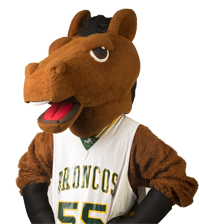 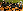 The Registrar’s Office
Cal Poly Pomona - Graduate Student Orientation
REGISTRAR’s Office Overview
Registration/Grading
Academic Standing
Leave of Absence
Conditional/Unconditional Status
Official Transcripts
Veteran’s Benefits
Degree & Enrollment Verification
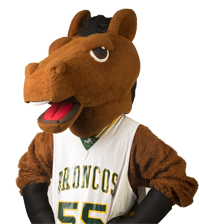 The Registrar’s Office
Cal Poly Pomona - Graduate Student Orientation
STUDENT CENTER
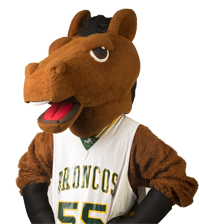 The Registrar’s Office
[Speaker Notes: ADD HOLDS!!!~
Slide for different kinds of holds – Emergency Contact,]
Cal Poly Pomona - Graduate Student Orientation
ENROLLMENT APPOINTMENTS
Future enrollment appointments are assigned by Registrar’s Office and viewable in your Student Center shortly before registration opens
Limited to 16 units during regular registration, then 18 units during Add/Drop 
Check for pre-requisites or co-requisites
Add/Drop for Fall 2019:  August 12 – September 5
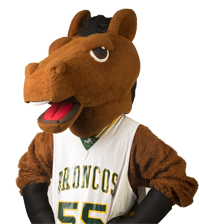 The Registrar’s Office
Cal Poly Pomona – Graduate Student Orientation
Registration Holds
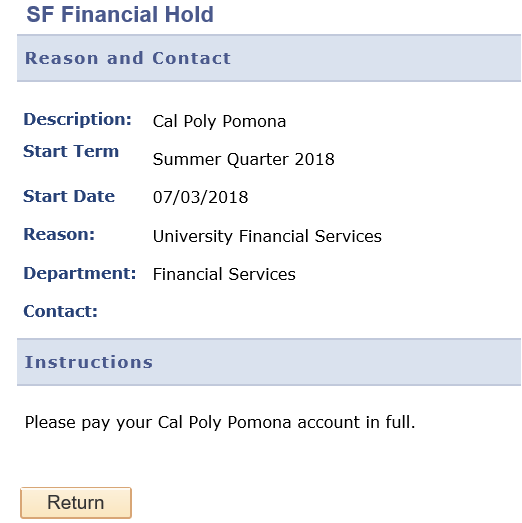 Financial hold
Master’s Contract hold
Emergency Contact hold
Academic Standing hold (ex: Probation)
Title IX training hold
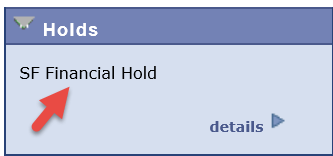 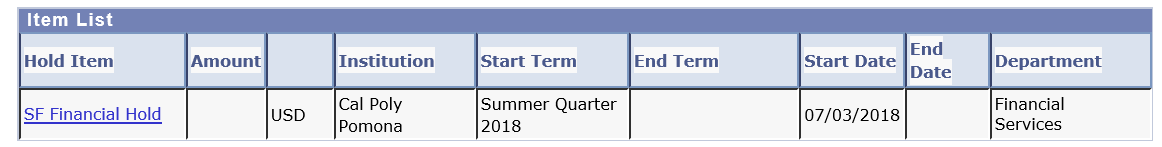 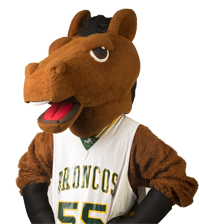 The Registrar’s Office
Cal Poly Pomona – Graduate Student Orientation
AcADEMIC POLICIESAcademic Standing
3.0 minimum GPA required (“B” average)
Overall/Cumulative (includes any transferred courses)
CPP courses
Contract of Study courses
NOTE:  1000-2000 level courses (lower division) do NOT count in your graduate GPA
Falling below a 3.0 GPA overall leads to probation and/or disqualification
There is no repeat/course forgiveness option available for graduate students
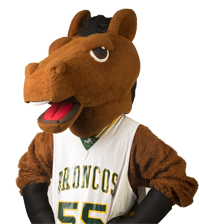 The Registrar’s Office
[Speaker Notes: Currently, you DPR is still being updated by your TGA.  Your DPR should reflect your transfer coursework by winter registration]
Cal Poly Pomona – Graduate Student Orientation
ACADEMIC POLICIESLeave of Absence
Students are permitted to “stop out” (not be enrolled) for 1 semester (not including summer)
If a student needs to be away longer than 1 semester (financial, medical, emergency reasons) a Leave of Absence can be filed with the Registrar’s Office for up to 4 semesters (not including summer) – form available online
NOTE:  The 7-year contract time limit does not stop during this period.
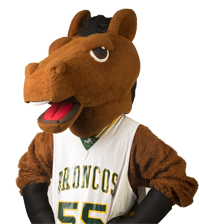 The Registrar’s Office
[Speaker Notes: Currently, you DPR is still being updated by your TGA.  Your DPR should reflect your transfer coursework by winter registration]
Cal Poly Pomona - Graduate Student Orientation
Welcome broncos!We look forward to your graduation day!
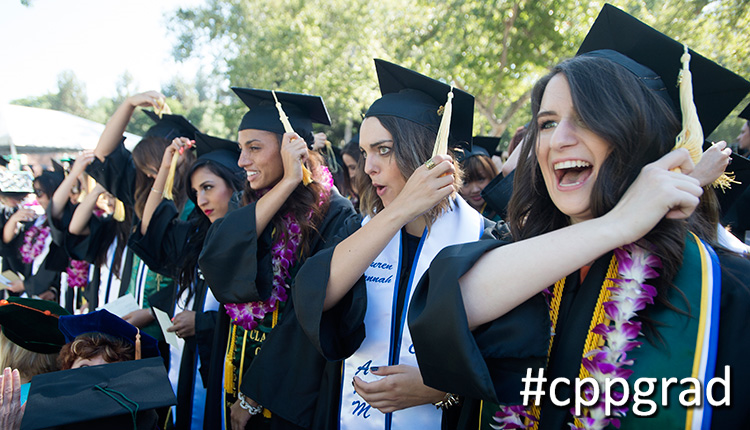 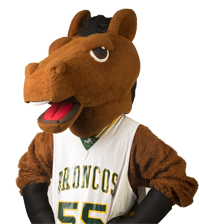 The Registrar’s Office